Intercostal Muscles
BY MBBSPPT.COM
Intercostal Muscles
The space between adjacent ribs is called “intercostal space”.
Within each intercostal space, the intercostal muscles are arranged in three layers that pass between adjacent ribs.
External Layer: 
External intercostal 
Middle Layer:
Internal intercostal  
Inner layer(Transeverse thoracic group):
Subcostalis
Innermost Intercostal
Transeverse thoracis
MBBSPPT.COM
2
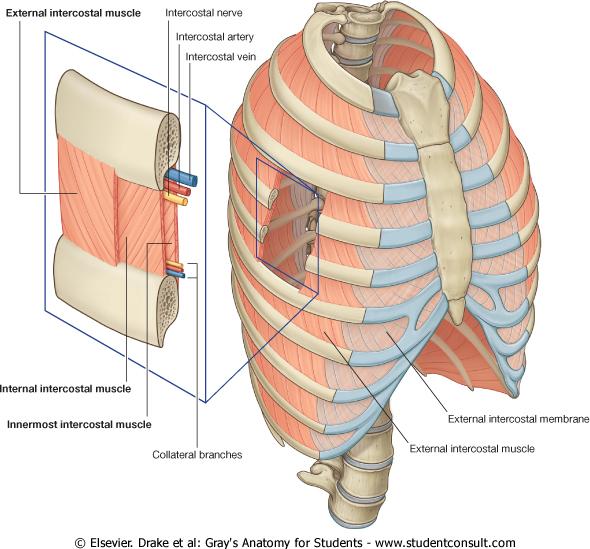 3
Intercostal Muscles
There are five muscles that make up the thoracic cage; 
3 Intercostals 
External , 
Internal and
Transeverse thoracis group that includes 
Subcostals , 
Innermost (intercostales intimi) ,
Transversus thoracis (sternocostalis). 
These muscles act to change the volume of the thoracic cavity during respiration.
There are some other muscles that do not comprise the thoracic wall, but do attach to it. These include the pectoralis major, minor, serratus anterior and the scalene muscles.
MBBSPPT.COM
4
5
External Intercostals
There are 11 pairs of external intercostal muscles. 
They run inferoanteriorly from the rib above to the rib below, and are continuous with the external oblique of the abdomen.
The fibers travel downwards, forwards, and medially from the inferior border of the rib above towards the superior border of the rib below. .
Attachments: 
Originate at the lower border of the rib, inserting into the superior border of the rib below.
MBBSPPT.COM
6
7
Anterior (external) Intercostal Membrane
The muscles extend around the thoracic wall from the regions of the tubercles of the ribs to the costal cartilages, where where it is substituted by a thin connective tissue aponeurosis called the anterior (external) intercostal membrane.
MBBSPPT.COM
8
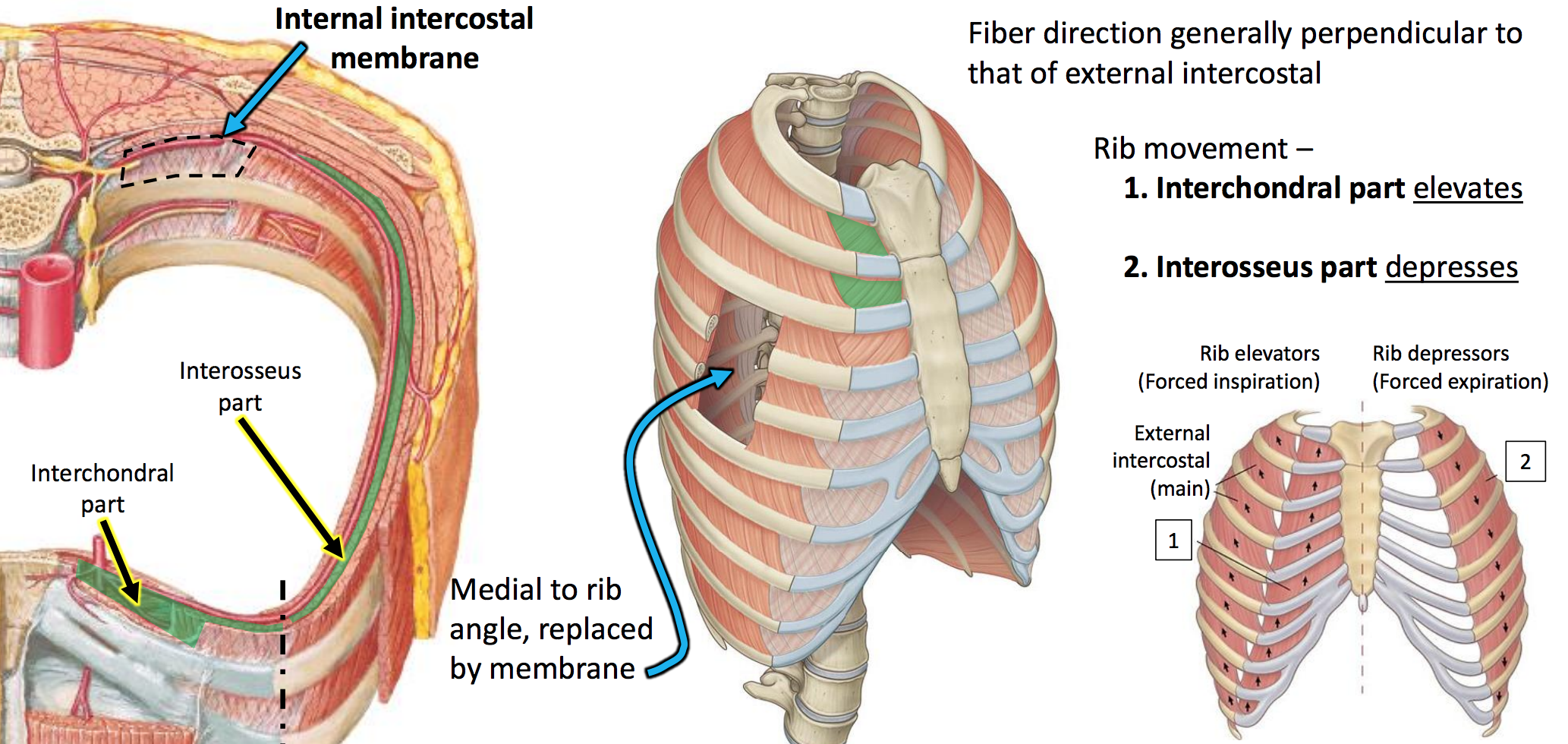 MBBSPPT.COM
9
External Intercostal
Actions: 
Elevates the ribs, increasing the thoracic volume.
Innervation: 
Intercostal Nerves (T1-T11).
Artery Supply:
Intercostal Artery
MBBSPPT.COM
10
Internal Intercostals
These flat muscles lie deep to the external intercostals. 
There are eleven muscles on each side. 
Like the external intercostals, they run from the rib above to the one below, but in an opposite direction (inferoposteriorly). 
They are continuous with the internal oblique muscle of the abdominal wall.
Attachments: Originates from the lateral edge of the costal groove and inserts into the superior surface of the rib below.
MBBSPPT.COM
12
Internal Intercostal
Among the cartilages of the true ribs they begin anteriorly at the sternum in the intercostal spaces, as well as at the anterior extremities of the cartilages of the false ribs, and extend backward till the angles of the ribs; 
They are continuous towards the vertebral column by thin aponeuroses called the posterior intercostal membranes.
MBBSPPT.COM
13
Internal Intercostal
Actions: 
The interosseous part reduces the thoracic volume by depressing the ribcage, and the interchondral part elevates the ribs.
Innervation: 	
Intercostal nerves (T1-T11).
Artery Supply:
The internal intercostals are circulated by the intercostal artery.
MBBSPPT.COM
14
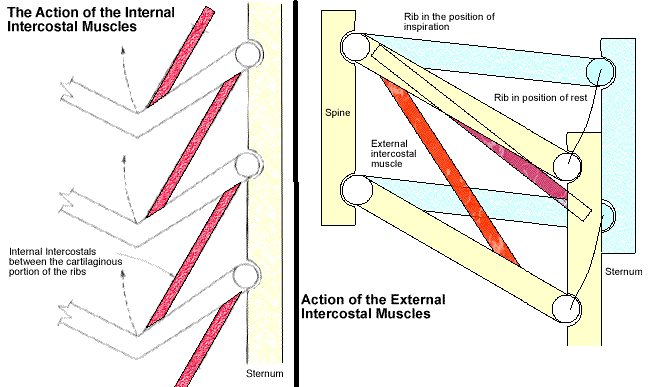 15
The posterior (internal) intercostal membrane
The internal intercostal muscle forms the intermediate layer. 
From the sternum the muscle extends backward in front to the angles of the ribs behind, where the muscle is replaced by an aponeurosis, the posterior (internal) intercostal membrane.
MBBSPPT.COM
16
The Transversus Thoracis Group
Of the three groups of muscles in this layer:
The innermost intercostals (intercostales intimi) line the rib cage at the side.
The subcostalis are at the back, and 
The transversus thoracis at the front. 
They cross more than one intercostal space.
MBBSPPT.COM
17
The Subcotalis
Lying in the paravertebral gutter are the subcostal muscles attached to the inner surfaces of ribs. 
They are separated from the posterior border of the innermost intercostals by a space across which the Intercostal nerves and vessels are in contact with the parietal pleura.
MBBSPPT.COM
18
Subcostalis
The subcostalis muscles are found in the inferior portion of the thoracic wall. 
They comprise of thin slips of muscle, which run from the internal surface of one rib, to second and third ribs below. The direction of the fibres parallels that of the innermost intercostal.
Attachments: These originate from the inferior surface of the lower ribs, near the angle of the rib. They then attach to the superior border of the rib 2 or 3 below.
Actions: Share the action of the internal intercostals
MBBSPPT.COM
19
Innermost Intercostals
The innermost intercostal muscles (intercostales intimi) are attached to the inner surfaces of ribs on the lateral part of the thoracic wall.
These muscles are the deepest of the intercostal muscles, and are similar in structure to the internal intercostals.
They are separated from the internal intercostals by the intercostal neurovascular bundle and are found in the most lateral portion of the intercostal spaces.
MBBSPPT.COM
20
Innermost Intercostals
Attachments: Originates from the medial edge of the costal groove and inserts into the superior surface of the rib below.
Actions: The interosseous part reduces the thoracic volume by depressing the ribcage, and the interchondral part elevates the ribs.
Innervation: Intercostal nerves (T1-T11)
MBBSPPT.COM
21
22
Transversus Thoracis
Transversus thoracis arises from the posterior surface of the lower part of the sternum, whence digitations diverge on each side to the second to the sixth costal cartilages. 
This muscle was formerly called sternocostalis.
The transversus thoracis group is the best inclusive name for all three muscles of the inner layer because it conforms with the transversus abdominis muscle.
MBBSPPT.COM
23
24
Transversus Thoracis
These muscles of the thoracic cage are continuous with transversus abdominis inferiorly.
Attachments: From the posterior surface of the inferior sternum to the internal surface of costal cartilages 2-6.
Actions: Weakly depress the ribs.
Innervation: Intercostal nerves (T1-T11).
MBBSPPT.COM
25
26
27
Sternalis
The sternalis is a long thin muscle which expands via the sternocleidomastoid to the rectus abdominis accompanying the sternum. 
Compared to bilateral variant the sternalis occurs twice as unilateral variant and develops the same in male and female patients.
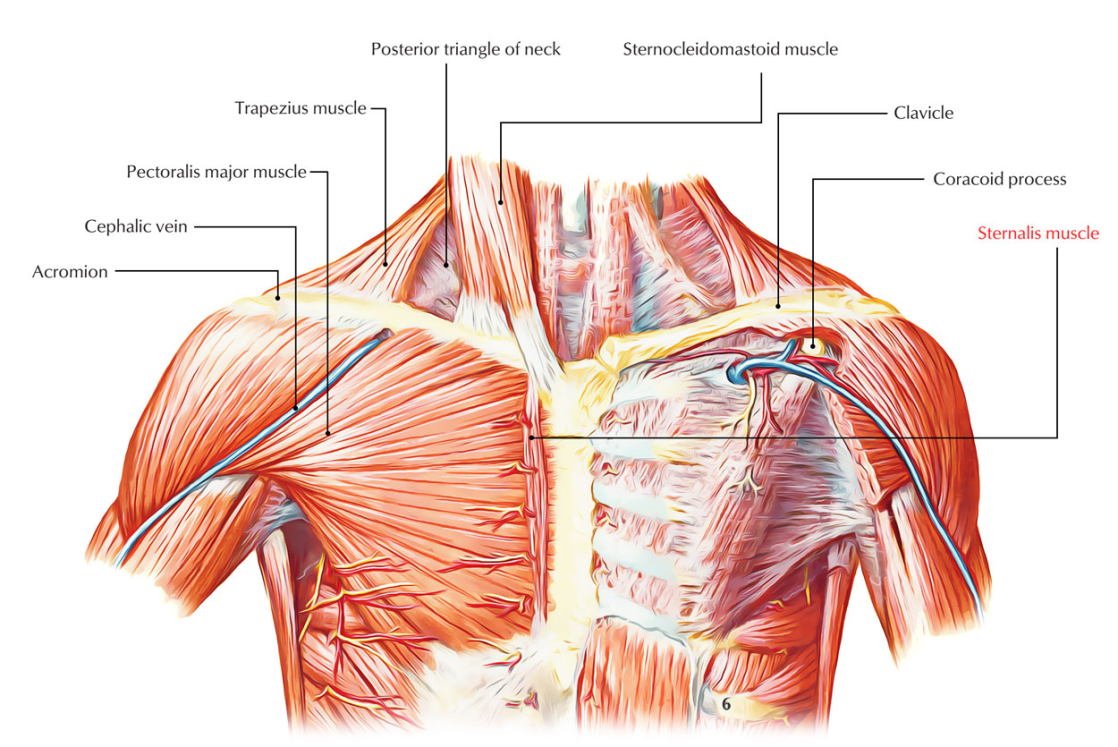 MBBSPPT.COM
28
29
THANK YOU